人壽保險產品
壽險消費者決定購買行為的影響因素
壽險是減少一個家庭未來現金流量不確定性的一種管理風險工具。
壽險投保人的購買行為受到許多因素影響。例如：國民所得水準、都市化程度、工業化程度、教育水準、市場壟斷性等都是影響消費者投保行為的重要因素。
文化、宗教和人口的年齡結構對當地壽險業的發展產生強烈的影響。 
政治的不穩定立即影響壽險公司履行承諾的公信力；經濟活動的不穩定以及通貨膨脹會導致壽險保單價值的不確定性。
2
學習目標
1 瞭解人壽保險的產品類型
2 瞭解醫療險的產品類型
3 瞭解意外傷害保險的商品類型
3
保險的分類
壹、人壽保險的產品類型
一、人壽保險的設計觀點
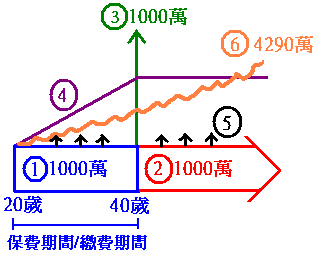 5
壽險商品優點比較
壹、人壽保險的產品類型
二、傳統型人壽保險
(1)定期壽險
  定期壽險提供特定期間死亡的保障。保險期間經常為1年、5年、10年、20年或者保障被保險人到指定年齡時止。該保險的現金價值相當有限，所以定期壽險一般被認為無投資功能的「純淨」的保險。
壹、人壽保險的產品類型
二、傳統型人壽保險
(2)終身壽險
  終身壽險提供被保險人終身的死亡保障，保險期間一般到被保險人年滿100歲時止。無論被保險人在100歲前何時死亡，受益人將獲得一筆保險金給付。被保險人生存到100歲時，壽險公司給付被保險人一筆保險金。
壹、人壽保險的產品類型
二、傳統型人壽保險
(3)生死合險
  1. 滿期保險金型生死合險：繳費期滿，一次 
      領回滿期保險金，保險契約即告終止。 
  2. 生存保險金型生死合險：自保單生效日起
     ，按照該保單中的條款約定，每隔幾年領  
      回保險金額的一個百分比例做為生存保險
      金，領取至終身，保障亦至終身。
壹、人壽保險的產品類型
二、傳統型人壽保險
(4)年金保險
從某種意義上說，年金保險和人壽保險的作用正好相反。人壽保險為被保險人因過早死亡而喪失的收入提供經濟保障，而年金保險則是預防被保險人因壽命過長而可能喪失收入來源或耗盡積蓄而進行的經濟儲備。
從本質上講，年金保險並不是意義上的保險，而是通過壽險公司進行的一項投資，它代表年金契約持有人與壽險公司之間的契約關係。
壹、人壽保險的產品類型
三、投資型人壽保險
(一)投資型保單的由來
  投資型保單商品最早產生於1956年的荷蘭，源自消費者希望自己的壽險保單也能夠享有投資的機會。接著英國於1961年、美國於1976年、日本於1986年、中國於1999年發行各自的第一張投資型保單。台灣則是於2000年發行第一張投資型保單。
傳統人壽保險與投資型人壽保險之差異
壹、人壽保險的產品類型
三、投資型人壽保險
(二)投資型保單的類型
  1. 變額壽險(Variable Life Insurance)
   2. 變額萬能壽險(Variable Universal Life Insurance)
   3. 變額年金(Variable Annuity)
壹、人壽保險的產品類型
三、投資型人壽保險
(三)投資型保單的相關費用
  1. 基本保障費用 
  2. 額外投資保費費用 
  3. 保單管理費 
  4. 投資標的轉換費用 
  5. 贖回費用
壹、人壽保險的產品類型
三、投資型人壽保險
(四)身故保險金給付的型態
甲型：固定身故保險金，即身故保險金等於契約保險金額或保單價值，以兩者金額較高者給付。 
乙型：變動身故保險金，即身故保險金等於契約保險金額加上保單價值。
貳、醫療險的商品類型
一、住院醫療險
(1)日額給付型住院醫療保險：當被保險人住院接受治療時，壽險公司按照投保的計劃、金額，不需收據，依照住院的天數來給付保險金，藉以彌補社會保險不足之差額。

(2)實支實付型住院醫療保險：當被保險人住院接受治療時，須檢付收據正本，按照其投保的計劃及各項保險給付。再依照收據的內容、明細給付保險金。藉以彌補社會保險不足之差額
貳、醫療險的商品類型
二、防癌險
(1)癌症險包含癌症醫療及癌症身故兩種，也就是說只要買癌症險就可同時享受兩種保障，差別僅是醫療部分較高或身故部分較高。
(2)癌症險的觀察期，自保險契約生效日或復效日起30天～90天(實際天數視該壽險公司的條款約定)為觀察期，在觀察期間內罹患癌症者，壽險公司不負給付保險金之責任。
貳、醫療險的商品類型
三、意外醫療險
(1)意外住院醫療險：意外住院醫療險屬於“實支實付型”的醫療給付保險。給付方式為日額型 。
(2)意外醫療險：一般給付方式為實支實付，也就是在保險額度內醫療花費多少，壽險公司就給付多少。
貳、醫療險的商品類型
四、失能險
(1)疾病失能險：被保險人因為意外傷害或疾病失去工作能力時，過了等待期，被保險人依然不能工作，壽險公司就依照契約內容給付保險金。 
(2)意外失能險：被保險人則僅有意外傷害而失去工作能力時(不包括疾病)，過了等待期，被保險人依然不能工作，壽險公司才會依照契約內容給付保險金。
貳、醫療險的商品類型
五、重大疾病保險
(1)重大疾病的定義通常指：心肌梗塞、冠狀動脈繞道手術、腦中風、慢性腎衰竭（尿毒症）、癌症、癱瘓、重大器官移植等七項。
(2)醫療險需視住院及手術等各項實際醫療行為逐一申請理賠，至於癌症險的部分，目前多數保險公司則是在保戶確實已罹患癌症後，先給付保戶一筆保險金，之後再依因治療癌症的各項內容，例如住院、療養、手術、化療及放射線治療等，額外再依實際醫療行為給付定額的保險金。
(3)相較於癌症險及醫療險，重大疾病險與其最大的不同處在於重大疾病險的保險金屬於「一次給付」，只要經診斷確定罹患重大疾病而且在保障範圍之內即可支付。
參、意外傷害保險的商品類型
一、意外傷害的定義
(1)非本意的：即被保險人未預料到的和非故意的事故，如飛機墜毀、路樹倒下等情況。
(2)外來原因造成的：指被保險人身體外部原因造成的事故，如食物中毒、失足落水。
(3)突然發生的：即意外傷害在極短時間內發生，來不及預防，如行人被汽車突然撞倒。
參、意外傷害保險的商品類型
二、意外傷害保險的分類 
(1)普通意外傷害保險契約 
(2)團體意外傷害保險契約 
(3)特種意外傷害保險契約 
    1. 旅行平安保險 
    2. 交通事故意外傷害保險契約 
    3. 電梯乘客意外傷害保險契約
參、意外傷害保險的商品類型
三、意外傷害保險的賠償範圍
(1)死亡給付：當被保險人因意外導致身故及全殘時，壽險公司給付100﹪保險金額。
(2)殘廢給付：被保險人因遭受意外傷害造成殘廢，保險人給付殘廢保險金。而殘廢時，則按照保單條款中之「殘廢程度比例表」，共分為1級100﹪～6級5﹪，依照殘廢的等級來給付保險金。
(3)醫療給付：被保險人因遭受意外傷害支出醫療費時，保險人給付醫療保險金。意外傷害醫療保險一般不單獨承保，而是作為意外傷害死亡殘廢的附加險承保。
(4)停工給付：被保險人因遭受意外傷害暫時喪失勞動能力，不能工作時，保險人給付停工保險金。
人壽保險契約的常用名詞
一、要保人(Policyholder)
  要保人也叫投保人，一般稱為保戶。保險法第3條規定「本法所稱要保人，指對保險標的具有保險利益，向保險人申請訂立保險契約，並負有交付保險費義務的人」。要保人在保險人同意承保並繳付保險費後，被保險人或指定之受益人即享有保險契約上受領保險給付期待利益。要保人具有指定或更改受益人、變更保險契約、解除契約的權利。要保人必須是對被保險人有保險利益之人，如果沒有保險利益，保險契約就會失去效力。
人壽保險契約的常用名詞
二、被保險人(The insured)
  人壽保險的被保險人就是以其生命或身體為保險標的，並以其生存、死亡、傷害、疾病、老年為保險事故的人，也就是保險的對象。要保人不僅可以自己為被保險人而訂立保險契約，也可以他人為被保險人而訂立保險契約。如夫為妻、父母為孩子、債權人為債務人購買人壽保險單。不過要保人以他人為被保險人時須對該人有保險利益；且訂立保險契約時，還必須經該被保險人的書面承認並約定保險金額。
人壽保險契約的常用名詞
三、受益人(The Beneficiary)
  人壽保險的受益人就是在保險事故發生後或約定情況發生時，有權獲得保險金給付的人。在一般人壽保險契約上都有指定或變更受益人的約定。受益人的指定或變更是屬於要保人的權利。依保險法第113條規定：「死亡保險契約未指定受益人者，其保險金額作為被保險人之遺產。」保險法第110條第2項規定，要保人指定之受益人，以於請求保險金額時生存者為限。
人壽保險契約的常用名詞
四、要保書(Application Form)
   要保書是指要保人向壽險公司申請投保時所填寫的書面文件。主要包括基本資料、告知事項與聲明事項三大部分。基本資料主要是有關要保人、被保險人與受益人的基本資料，以及要保事項，例如：出生年月日、地址、電話、身份證字號、職業；告知事項是記錄對被保險人的詢問事項，例如：目前的健康狀況、現在是否有身孕等；聲明事項是指被保險人的授權事項，以及確認告知事項屬實。
人壽保險契約的常用名詞
五、保險費(Insurance Premium)
  壽險公司依據要保人投保險種的保險金額，保險費率及繳費方式等因素所計算出要保人每期應交付保險公司的金額。
人壽保險契約的常用名詞
六、保險金額(Sum Insured)
  保險金額是壽險公司同意承保的保額，亦是當保險事故發生時，壽險公司會依照保險契約約定所給付的金額，又稱為理賠金。
人壽保險契約的常用名詞
七、保險年齡(Insurance Age)
   投保時，被保險人的投保年齡。以申請投保日當天計算，是以足歲來計算，但若超過六個月則加算一歲。
  例如：某甲為民國65年1月出生，某乙為民國65年8月出生，兩人皆在民國99年9月時投保，則某甲年齡為34足歲8個月，保險年齡為35歲，某乙則是34足歲又1個月，保險年齡為34歲。
人壽保險契約的常用名詞
八、主契約與附約(Base Plan and Rider)
  要保人申請投保時，壽險公司可以單獨出單的保險商品稱為主契約，不可單獨出單，只能附加於主契約出單者，稱為附約。除特別約定外，一般而言附約的保險效力，隨主契約的保險效力停止而停止。
人壽保險契約的常用名詞
九、保單價值準備金(Policy Value Reserve)
為保戶累積所繳交保費扣除必要支出後多存在保險公司可用來支應未來保險金給付的金額，相當於保戶在年輕時多繳存於保險公司的保費。也就是這張保單所具備的價值。
人壽保險契約的常用名詞
十、解約金(Cash Surrender Value)
  壽險公司通常為履行契約責任而提存責任準備金，另一方面保戶於契約有效期間內解約時，壽險公司即就保單價值準備金之一部份或全部給付解約金。依保險法規定，壽險公司應於接到通知後一個月內償還解約金，其金額不能低於保險法規定，即保戶應得責任準備金之四分之三（保險法第11條）。
人壽保險契約的常用名詞
十一、展期定期保險(Extended Term Insurance)
   在不變更辦理展期當年度保險金額的原則下，以當時契約所積存的保單價值準備金扣除營業費用及保單貸款本息，欠繳保費，墊繳保費本息後之餘額來計算，以不超過原來保險期間為準，使契約能繼續有效到某特定時日。變更為展期定期保險後，保戶就不必再繳交保險費，被保險人在該特定時日前死亡或全殘時，壽險公司仍應依約定的保險金額給付身故或全殘保險金，若到該特定時日被保險人仍生存，且有繳清生存保險金，則壽險公司一次給付全部之生存保險金。
例如：目前45歲的保戶將30歲時買的終身壽險申請保單展期，將有保單價值準備金的保單延展，計算後可轉換成定期壽險保障10年，則代表在未來的10年間不用繳保費也享有保障，但是原本的終身壽險就變成10年的定期壽險，10年一到保障即消失，原本依附在終身壽險下的附約也在轉換時失效。
人壽保險契約的常用名詞
十二、減額繳清保險(Reduce Paid-Up Insurance)
  在不變更原來保險期間與條件但降低保險金額的原則下，就當時契約所積存的保單價值準備金扣除營業費用及保單貸款本息、欠繳保費、墊繳保費本息後之餘額為準計算，可利用其做為一次繳清的躉繳保險費，從此保戶不必再繳納保險費，該契約繼續有效，直到滿期。變更為繳清保險後，被保險人若在保險期間內死亡或全殘時，按繳清後的保額給付身故保險金或全殘保險金。
保單有價值準備金時，可以選擇不繳主約保費，只需繳交附約的保費，主約保障大致呈比例縮水，附約一樣有保障，但是就無法新增附約了。
買錯保單怎麼辦